第3学年進路講演会
令和４年７月５日（火）
群馬県立太田女子高校
１　令和４年度概況
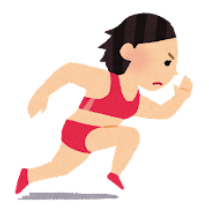 （１）部活動
（運動部）高校総体総合５位（テニス、登山３位、バスケ４位、ソフトテニス、　　
 　　　　　　　　　　　　　 バドミントン、サッカー5位、陸上6位　等）
          令和元年の６位から躍進（公立第２位）
　　　　  水泳部関東大会出場２名　　　　　　
（文化部）囲碁部、理科研究部、音楽部　全国高校総合文化祭出場決定
　　　　  演劇部、ダンス部、音楽部・・定期演奏会実施
　　　　　合同部展（美術、書道、華道部）

        　徐々にコロナ前に戻ってきている。
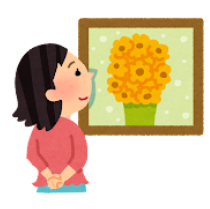 （２）行事等
　　　４月　８日（金）入学式、始業式
　　　５月　６日（金）高校総体壮行会
　　　５月１４日（土）同窓会みどり会総会
　　　５月２０日（金）生徒会役員選挙
　　　５月２５日（水）１学期中間考査（～２７日）
　　　６月　８日（水）学校評議員会
　　　６月１０日（金）生徒総会
　　　６月１５日（水）マナーアップ運動
　　　　　　　　　　　保護者参観日（～１６日）
  　　６月１７日（金）笑う政治ショー開催（主権者教育）
　　　６月２４日（金）避難訓練
　　　６月２８日（火）１学期期末考査（～７月１日）
　　（７月１５日（金）合唱祭）
　　（７月１９日（火）総合プレゼンテーション）
　　（７月２０日（水）終業式）
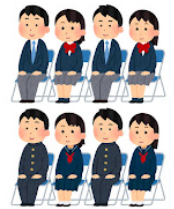 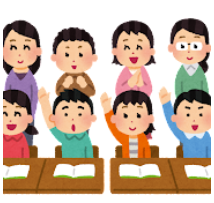 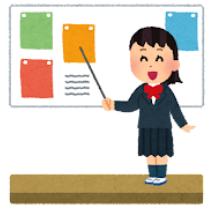 ２　育てたい生徒像
高い志を持って、変化の激しい時代を
　　　　　　　　　　　　　「しなやかに生きる」生徒を育成したい。

　　　○　困難に遭遇しても、粘り強く対応し、簡単にあきらめない心。
　　　○　相手の立場に立って物事を考え、他人の生き方を認められる柔軟性。
　　　　　　本校の校訓「自律博愛」に通じる。

大学受験は、高校受験とは比べものにならないほど大変です。どこまでやってもゴールが見えず途方に暮れてしまう生徒も少なくない。その中で科目を絞ろうとか、受験科目の少ないところに志望校を修正しよう、こんな思考に陥ってしまいがちです。しかし、受験生は誰もが同様の思考に陥るわけですから、粘った者にこそチャンスは訪れます。
また、受験勉強はその「過程」にも重要な意味が込められています。受験のために膨大な知識を覚えなければいけない。そして、それを可能にするにはどのような工夫が必要か・・。その方法を試行錯誤し、時に勉強法の本や合格体験談を読みあさり、その中から自分にあった方法を生み出し、アレンジしたりする。時には挫折し反省しては方向転換を繰り返し、再度挑戦し目的を達成する。その「過程」、つまりは「問題解決能力」の育成こそが、受験勉強の裏に隠れた「最たる目的」の１つではないかということです。
ぜひ頑張らせて下さい。そして、見守って下さい。よろしくお願い致します。
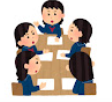 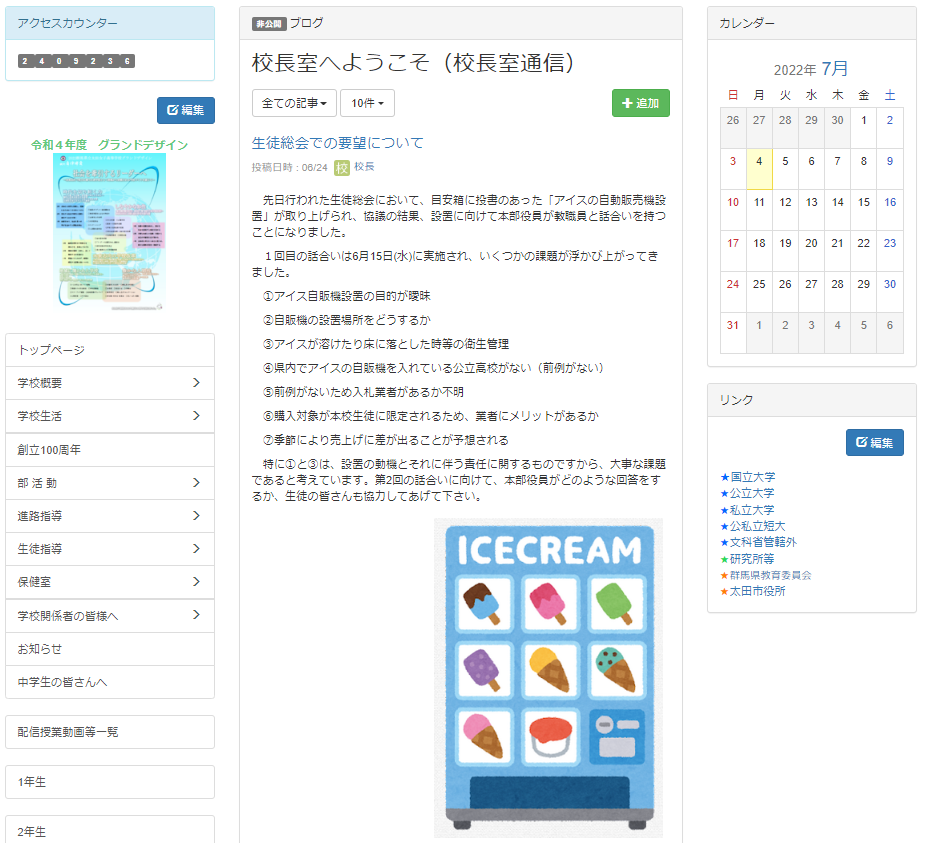 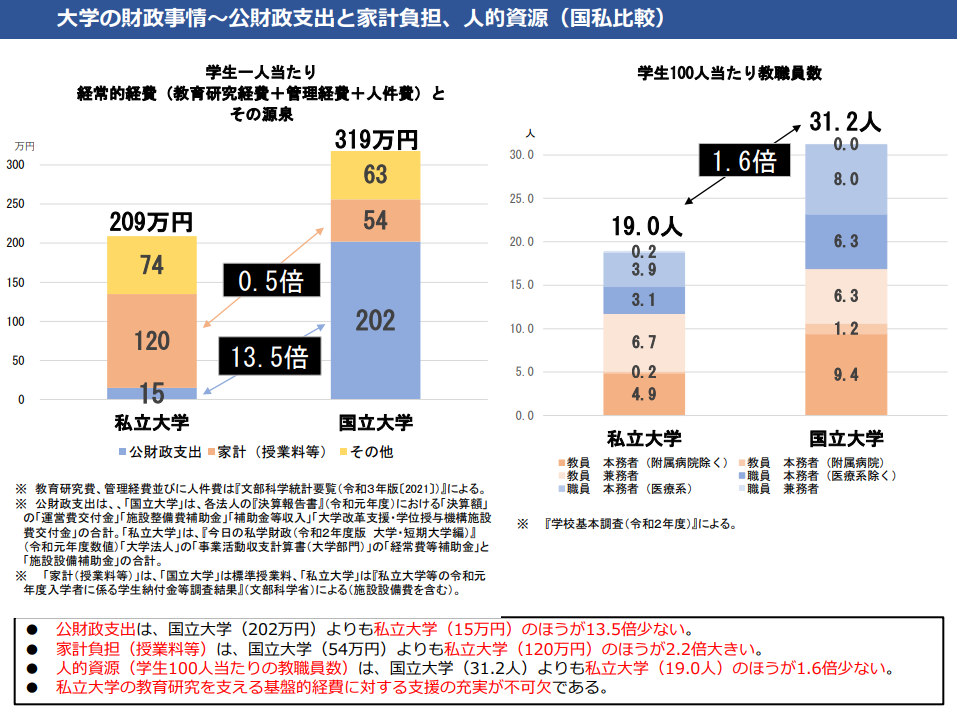